Hur många av dina hjärtsvikts/KOL patienter har inte varit på återbesök sista 18 månaderna?
Helena Sippola,  ST-läkare Fålhagens vårdcentral, Processledare för hjärtsvikt, NVH
Anna Olsson Hjärtsvikts/diabetesjuksköterska Östervåla vårdcentral, Processledare för hjärtsvikt, NVH
Sara Larsson, Astma/KOL sjuksköterska Östervåla vårdcentral, Processledare för lung och allergisjukdomar, NVH
[Speaker Notes: PVQ är en del av  SAS Viya som är region Uppsalas rapport och analysverktyg.]
Hitta i SAS Viya
Gå in på intranätet

Sök på ”SAS Viya”
Förslag på modell
Vem gör vad?
-Samarbete hjärtsvikts/KOL  sjuksköterska – läkare
-Sjuksköterska tar fram patienterna i PVQ
-Läkare går igenom sina patienter i cosmic
-Samlad återrapportering via webropol
Vilket stöd finns?
Steg för steg guide

Öppna teamsforum 30 min/vecka 

Tillgänglig på mail för frågor
[Speaker Notes: PVQ är en del av  SAS Viya som är region Uppsalas rapport och analysverktyg.]
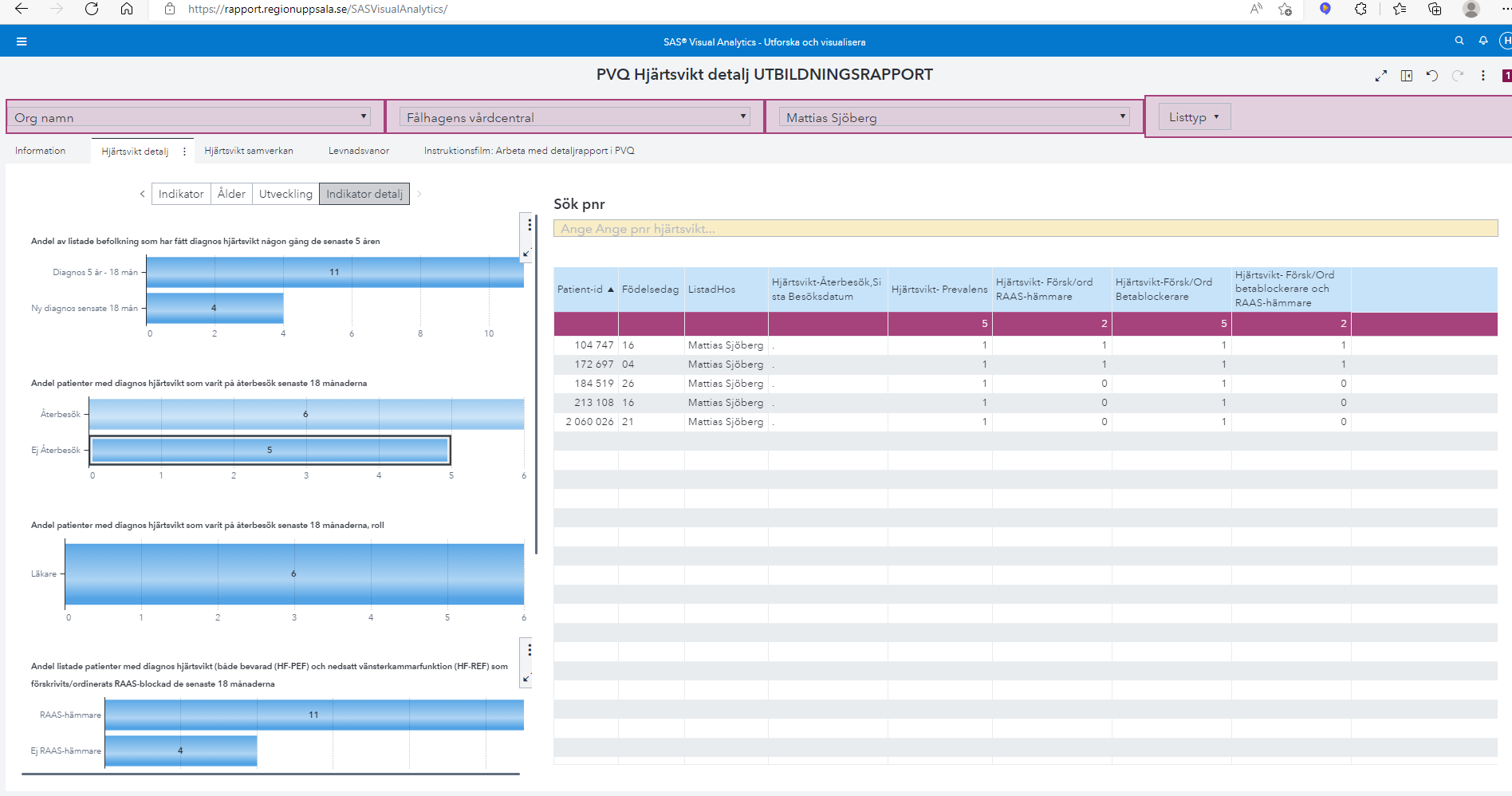